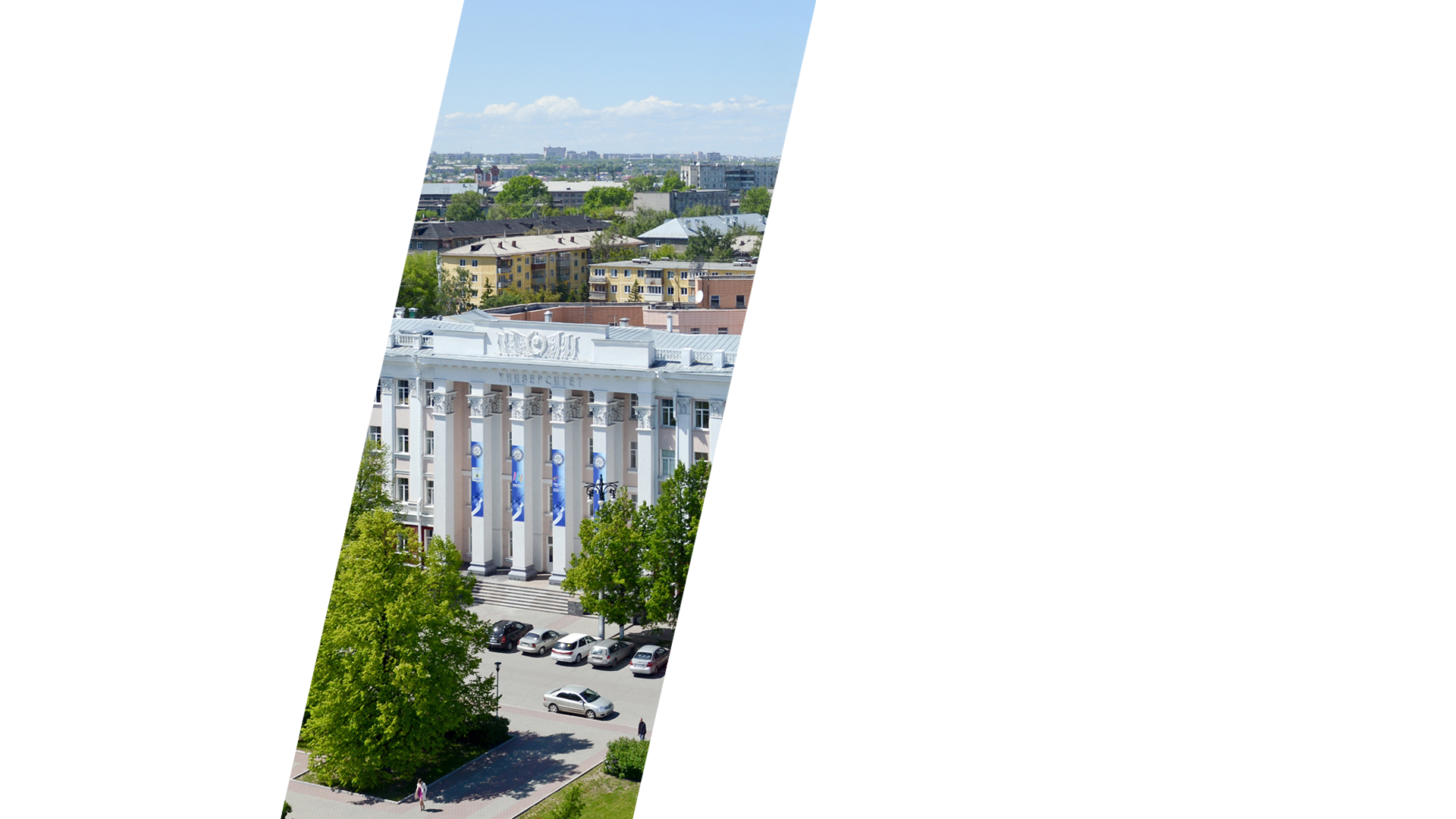 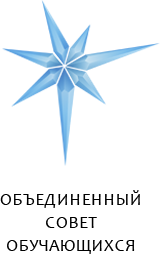 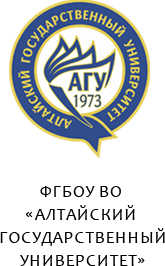 Отчет о реализации мероприятия Программы:
«Межвузовский
студенческий бал»
Программа развития
деятельности студенческих 
объединений на 2016 год
«Международное 
молодежное  
сотрудничество – 
приоритет деятельности 
студенческих 
объединений Алтайского 
государственного 
университета»
Руководитель мероприятия: Светлана Привалова
Куратор мероприятия: Лилия Личаченко
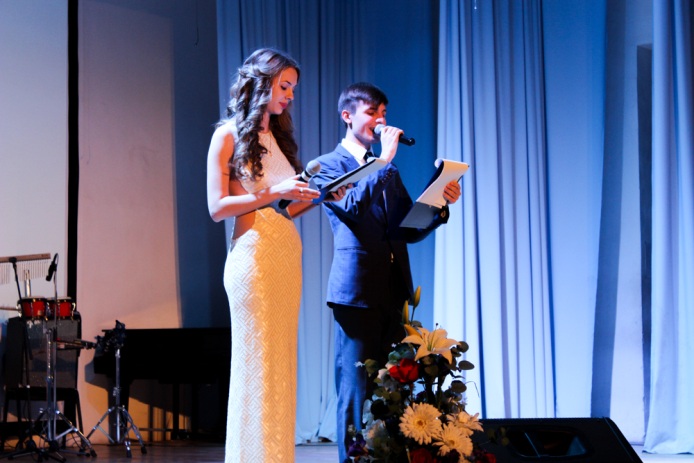 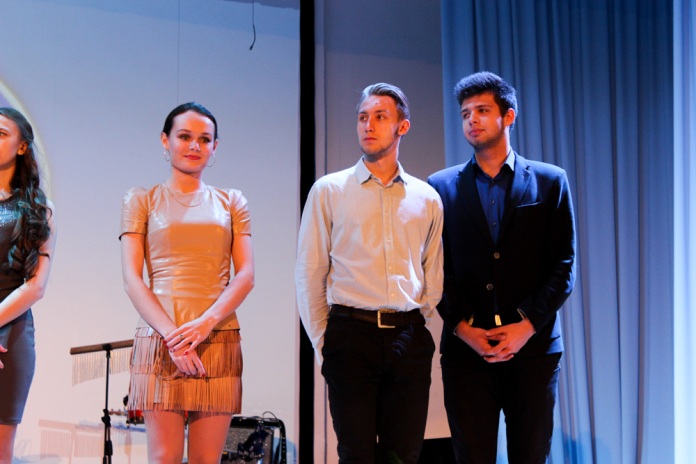 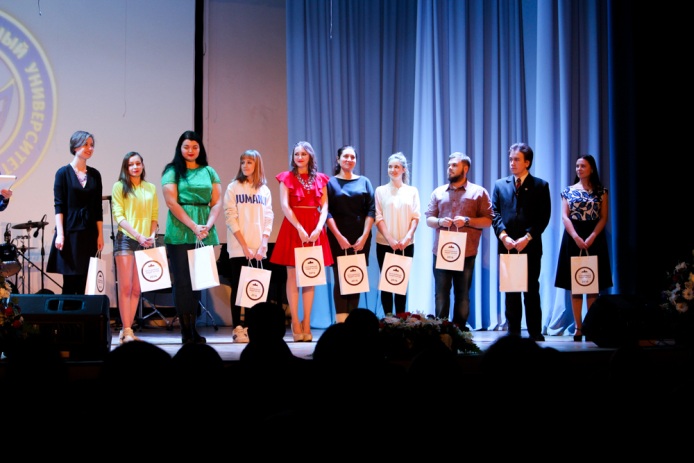 20 декабря 2016 года в Алтайском государственном университете 
прошел «Межвузовский студенческий бал» 

Проект не был поддержан Минобрнауки России в Программе развития деятельности студенческих объединений АлтГУ на 2016 год, однако инициатива студентов была организационно и информационно поддержана Советом студентов Алтая, организационно и финансово – Лигой студентов Алтайского государственного университета
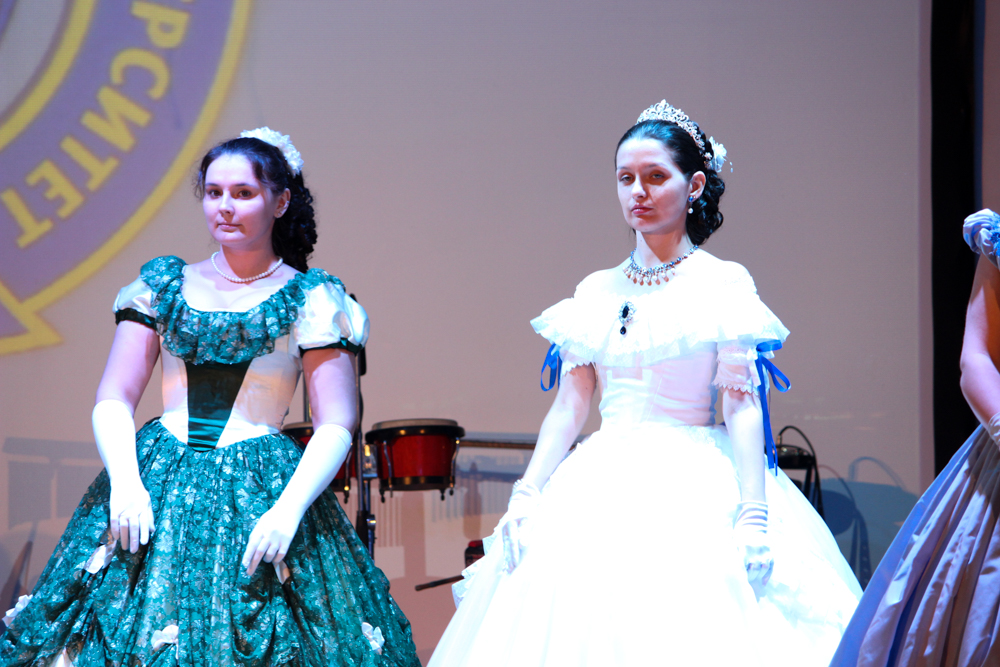 В проекте приняли участие крупнейшие вузы Алтайского края: 
Алтайский государственный университет, 
Алтайский государственный политехнический университет, 
Алтайский государственный аграрный университет, 
Алтайский государственный медицинский университет, 
Алтайский государственный институт культуры, 
Алтайский государственный педагогический университет, 
Российская академия народного хозяйства и государственной службы при Президенте Российской Федерации
Бал проводился с целью знакомства обучающейся молодежи с историей и национальными традициями России конца XIX - начала ХХ века, культурного и патриотического просвещения молодежи города Барнаула, развития творческого и организационного сотрудничества между студенческими лидерами и организациями вузов Алтайского края
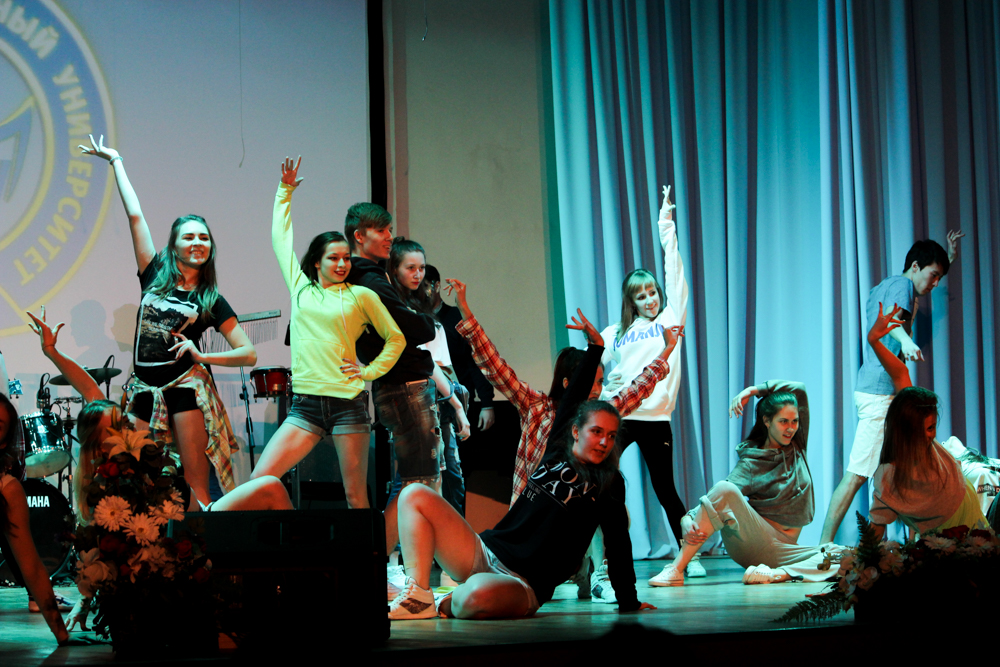 Проект реализовывался в три этапа. Первый – презентация на Совете студентов Алтая и в вузах Алтайского края (организационная комиссия в составе председателя ОСО АлтГУ Ивана Субочева, председателя Лиги студентов Саввы Шипилова и руководителя Совета культурных организаторов АлтГУ Галины Гряниковой). Второй – отбор творческих номеров от всех вузов (творческая группа в составе призёра и победителя краевых конкурсов в составе танцевального коллектива «Джуманджи» Владислены Кузиной, руководителя ВИА АлтГУ Михаила Банушкина, участниц всероссийских вокальных конкурсов в составе вокальной группы «Сибирия», Юлии Побережнюк и Веры Дуровой, а также представителя оргкомитета – Ивана Субочева). Третий – проведение итогового события: интермедии в холле Актового зала, фуршета, концертной программы из отобранных номеров (творческое объединение «Бэлль», танцевальный коллектив «Вива дэнс», Артур Верхотурцев – аккордеон, Анастасия Клетчёнок, cолисты ансамбля бального танца «Фокстрот», ВИА АГУ, вокальная группа «Сибирия» и др).
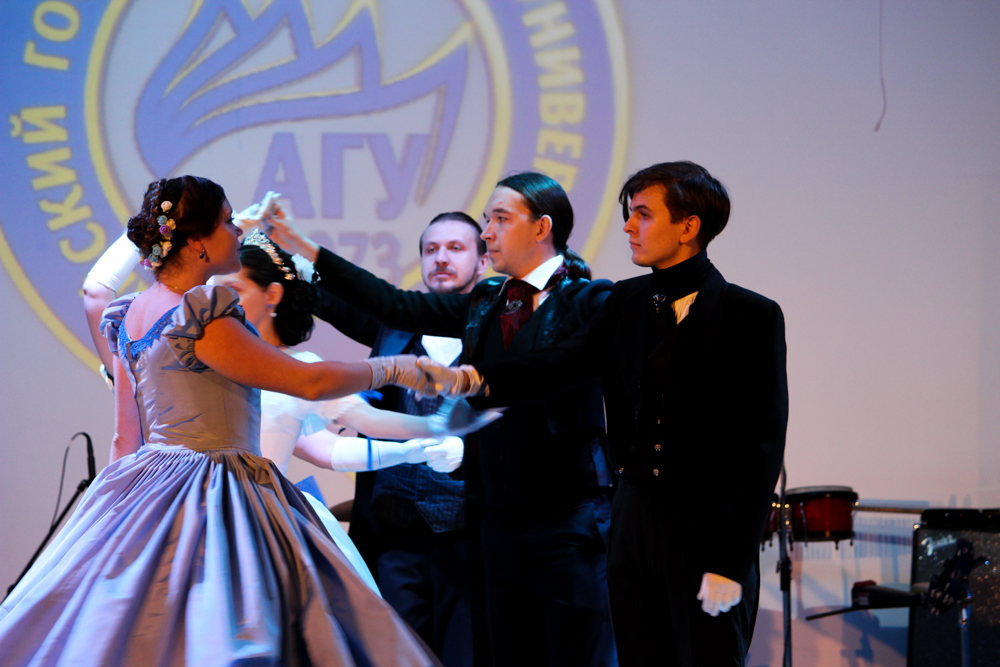 Непосредственно перед концертом прошел флеш-моб – реконструкция исторического бала. Пары в бальных средневековых нарядах учили всех желающих танцевать вальс
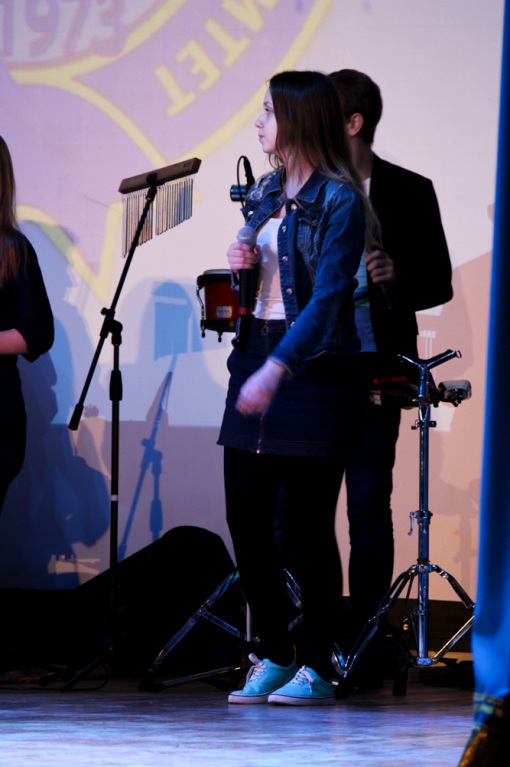 Итоги мероприятия
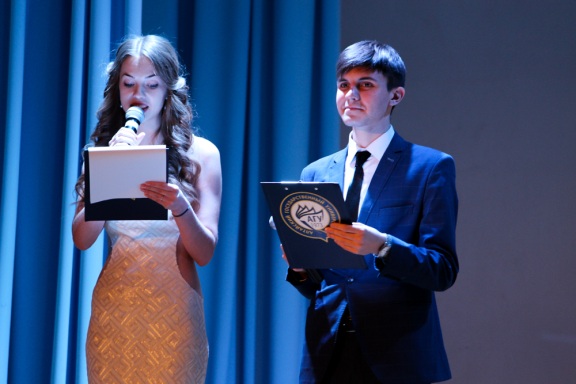 Важной частью проекта стал Конкурс «Золотая молодежь Алтая», также мероприятие в рамках ПРДСО АлтГУ на 2016 год. На торжественной части Бала были награждены победители Конкурса. Там же было объявлено о проведении в День российского студенчества 25 января 2017 года III Конвента лидеров студенческих организаций Алтайского края. Активные участники, организаторы Бала, победители Конкурса «Золотая молодежь Алтая» были приглашены на конвент в качестве спикеров
Количество участников
проекта:
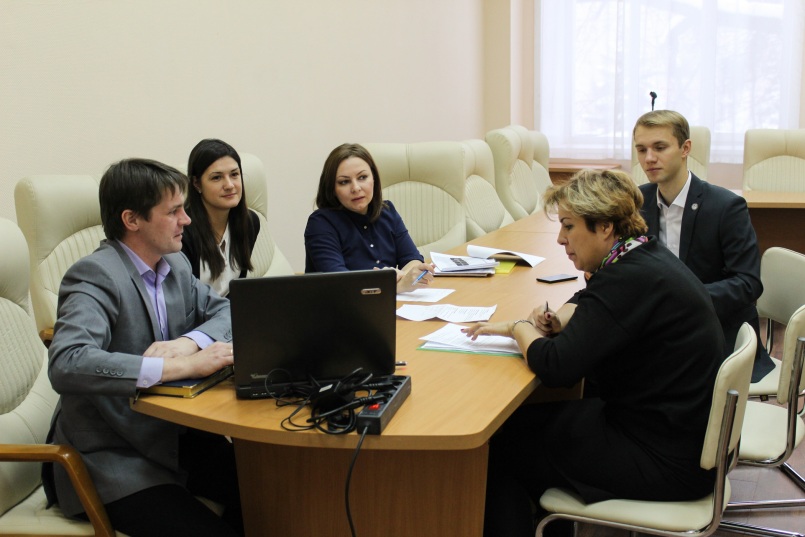 Общее количество организаторов, волонтеров, участников конкурсной, презентационной и творческой программы, зрителей составило более 550 человек.